AVPP: 
Address-first Value-next Predictor 
with Value Prefetching for Improving the Efficiency of Load Value Prediction
Lois Orosa, Rodolfo Azevedo and Onur Mutlu
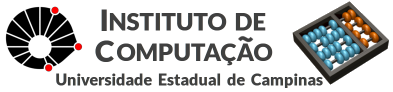 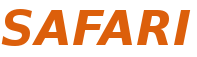 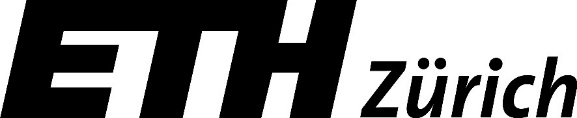 Executive Summary
Motivation: single-thread performance is critical for many applications
Problem: improving single-thread performance in modern processors requires techniques that significantly increase the hardware cost
Goal: revisit Load Value Prediction as an efficient way to improve single-thread performance
Contributions: 
We propose optimizations for reducing the hardware cost of load value prediction
We propose a new taxonomy of Value Prediction Policies
AVPP: 
New load value predictor that predicts the address first and the value next.
Increases the coverage of the predictor by prefetching the value of  a future instance of the load instruction
Results: 
AVPP outperforms all state-of-the-art value predictors in the context of load value prediction, and it is less complex than predicting all instructions
AVPP provides 11.2% system performance improvement and 3.7% energy savings compared to no value prediction.
2
[Speaker Notes: To begin, I will give a brief overview. [CLICK]  many applications are limited by the single thread performance. [CLICK] The problem is that achieving performance benefits require significant hardware cost [CLICK] The goal is to revisit load value prediction as a low cost alternative to improve single-thread performance. We propose [CLICK] AVPP, a mechanism]
AVPP Outline
Motivation and Goal
Motivation and Goal
Background
Reducing Hardware Complexity
Taxonomy of Value Prediction 
Mechanism: AVPP
Evaluation and Results
Conclusion
3
[Speaker Notes: Here is the outline for the talk today [CLICK]]
AVPP Outline
Motivation and Goal
Motivation and Goal
Background
Reducing Hardware Complexity
Taxonomy of Value Prediction 
Mechanism: AVPP
Evaluation and Results
Conclusion
4
[Speaker Notes: Here is the outline for the talk today [CLICK]]
Motivation and Goal
True data dependencies limit single-thread performance significantly
We simulate an oracle predictor that predicts the output of instructions correctly:







We observe that an oracle predictor achieves almost the same performance  predicting load instructions as predicting all instructions 
Predicting all instructions requires large predictors
Our goal is revisit Load Value Prediction as a low-cost alternative to improve single-thread performance
28%
32%
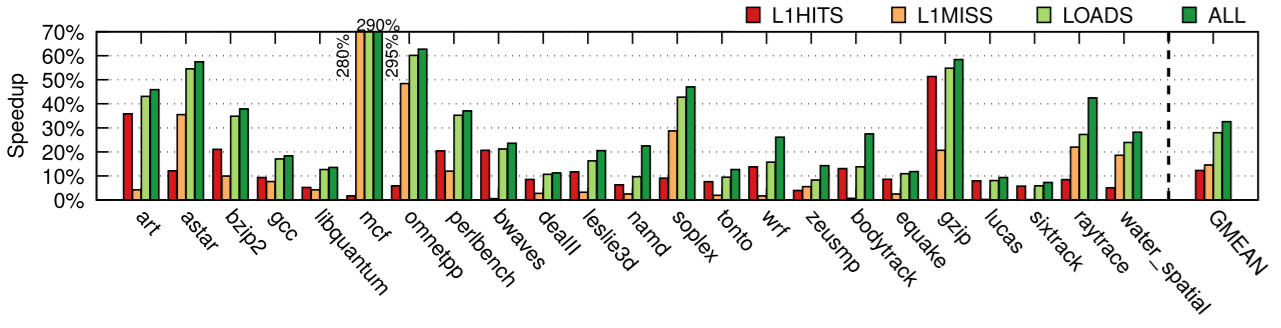 5
AVPP Outline
Motivation and Goal
Motivation and Goal
Background
Reducing Hardware Complexity
Taxonomy of Value Prediction 
Mechanism: AVPP
Evaluation and Results
Conclusion
6
[Speaker Notes: Here is the outline for the talk today [CLICK]]
Background: Value Prediction
True Data Dependency:
instr_0: A = B + 1
instr_1: C = A + 3
Read-After-Write (RAW)
Depends on the result of the previous instruction
Value Prediction breaks true data dependencies by predicting values and performing speculative execution
Prediction: the output value of instr_0 (A)
Speculation: executes instr_1 using the predicted value of A
instr_0 and instr_1 are executed in parallel

Requires a Rollback mechanism to recover from mispredictions
7
State-of-the-art Value Predictors
Last Value Predictor (LVP) [Lipasti+ MICRO’96]
The predicted value is the last value
Stride Predictor (Stride) [Mendelson+ TR’96]
The predicted value is the last value + stride
2D-Stride [Eickemeyer+ IBM Journal’93]: variant that improves performance in loops
Finite Context Method (FCM) predictor [Sazeides+ TR’97]
Context based predictor
Large prediction tables
D-FCM [Goeman+ HPCA’01]: variant that uses strides
VTAGE [Perais+ HPCA’14]
Uses global branch history
D-VTAGE [Perais+ HPCA’15]: variant that uses strides
8
[Speaker Notes: Add figure to explain one of then]
AVPP Outline
Motivation and Goal
Motivation and Goal
Background
Reducing Hardware Complexity
Taxonomy of Value Prediction 
Mechanism: AVPP
Evaluation and Results
Conclusion
9
[Speaker Notes: Here is the outline for the talk today [CLICK]]
Reducing Hardware Complexity
Predicting only load instructions instead of predicting all instructions has some advantages:
Decrease the hardware cost: we show that load value predictors have a smaller area footprint
Less pressure over shared resources (e.g., Physical Register File): we show how to reduce the number of ports in the paper
We leverage the Load Queue for implementing load value prediction
Load Instructions are 25% of all instructions on average
Small modifications to support Load Value Prediction
10
[Speaker Notes: Add figure to explain one of then]
Previous Works on Reducing Complexity of Value Prediction
Value prediction for all instructions:
Work
[Perais+ HPCA’14]
EOLE [Perais+ ISCA’14]
BeBOP
[Perais+ HPCA’15]
[Perais+ MICRO’16]
Predictor Entries
8192
8192
2048
2048
Speedup
~10%
~10%
11.2%
5%
Main contribution for reducing complexity
- Introduces Confidence
-
Reduces the extra ports
Single predictor entry for a
-
Register reuse
Low hardware cost
required on the PRF
Counters
cache line
-
Increases the
-
- Simple mechanism to
complexity of the in-order
recover from
value mispredictions
front-end and back-end
Load Value Prediction:
11
[Speaker Notes: Add figure to explain one of then]
AVPP Outline
Motivation and Goal
Motivation and Goal
Background
Reducing Hardware Complexity
Taxonomy of Value Prediction 
Mechanism: AVPP
Evaluation and Results
Conclusion
12
[Speaker Notes: Here is the outline for the talk today [CLICK]]
Taxonomy of Value Prediction Policies
We propose a new taxonomy for analyzing value prediction design choices
Predictor update 
Prediction availability 
In-flight pending updates
13
Taxonomy: Predictor Update Policies
Where is the predictor updated in the pipeline?
Correct update:
The predictor is updated at the commit stage
Speculative update:
The predictor is updated at the fetch stage
14
Taxonomy: Prediction Availability Policies
What happens when the prediction is not ready at dispatch time?
Delay dispatch
The pipeline is stalled waiting for the prediction
Not-delay dispatch
The prediction is discarded
15
Taxonomy: In-flight Pending Update Policies
What happens with back-to-back predictions?
In-flight ignore
The predictor ignores previous in-flight instructions
In-flight wait
The predictor waits for previous in-flight instructions to update the predictor
16
Taxonomy
We evaluate different combinations of these policies for all predictors we evaluate
17
AVPP Outline
Motivation and Goal
Motivation and Goal
Background
Reducing Hardware Complexity
Taxonomy of Value Prediction 
Mechanism: AVPP
Evaluation and Results
Conclusion
18
[Speaker Notes: Here is the outline for the talk today [CLICK]]
AVPP: Address-first Value-next Value Predictor
with Data Prefetching
Observations: 
Predicting load instructions has almost the same potential performance benefits  as predicting all instructions
Addresses are usually more predictable than values

Key Ideas:
Predict only load instructions to reduce hardware cost
Leverage the better predictability of addresses on load instructions to improve performance
19
AVPP: Predictor Overview
Two main hardware structures:
Address Table (AT):
Implemented with any predictor
Indexed by the load instruction address
Calculates the predicted address
2.  Value Table (VT): 
Indexed by the predicted address 
Returns the predicted value
2
1
3
Predicted
 value
Predicted
 address
LD instruction
 address
VT
AT
VT entry
AT entry
value
AT predictor entry
Confidence
pdis
d
tag
3bits
3bits
1bit
20
AVPP: Prediction Overview (II)
AVPP predicts the output of every load instruction
The prediction happens in the front-end of the pipeline
Confidence mechanism to improve accuracy [Perais+ HPCA’14]
If the prediction is confident, write the result in the target register
Speculatively execute all the dependent instructions
1
2
3
Predicted
 address
LD Instruction
 address
Predicted
 value
VT
AT
1
2
3
Load
3
1
4
2
3
TIME
4
Dependent
instruction
Commit
Commit
Exec. (OoO)
Exec. (OoO)
Front-end
Front-end
21
AVPP: Update Overview
Update the AT at commit of every load instruction
Update the VT:
At the commit of every store instruction. Keeps the VT coherent with memory
At the commit of every load instruction?
7
Should we update the VT 
at the commit of every load instruction ?
9
Load
Load Address
Value
LD instruction
 address
Store Address
5
7
6
TIME
AT
VT
9
7
Store
Store Value
Load Address
Store Address
Commit
Commit
Exec. (OoO)
Exec. (OoO)
Front-end
Front-end
8
9
TIME
22
AVPP: Updating the VT at Each Load Instruction
Correct 
predictions :
40: LD [4]
40: LD [8]
40: LD [12]
40: LD [16]
Predictor stage: updating
Predictor stage: predicting
PC
Instruction
0
tag
Last value
Stride
Last addr
addr
value
16
8
4
40
4
-
12
Stride 
Predictor
4
10
8+4=12
8
3
12+4=16
12
9
16
13
AT
VT
MISS
HIT
MISS
HIT
MISS
HIT
VT always misses
No valid predictions
tag
val
4
10
8
3
12
9
16
13
L1 Cache
23
AVPP: Prefetching Overview
Idea: Prefetch values from the memory hierarchy into VT to increase the VT hit ratio
The prefetch address is calculated at each address prediction
Generated when the prediction is confident
Predicted to be accessed by future instances of the same load instruction
Dynamic prefetch distance (details in the paper)
The VT is updated with the prefetched values
3
4
The goal of prefetching is to increase the predictor coverage, not to hide memory latency
Prefetch
address
1
2
Predicted
 address
LD Instruction
 address
VT
AT
4
Prefetch
Value
3
Prefetch
 address
24
AVPP: Updating the VT with Prefetching
40: LD [4]
40: LD [8]
40: LD [12]
40: LD [16]
Predictor stage: updating
Predictor stage: predicting
PC
Instruction
tag
Last value
Stride
Last addr
addr
value
16
8
4
40
4
-
12
Stride 
Predictor
12+4=16
Correct 
predictions :
8+4=12
12
9
0
1
2
16
13
20
2
HIT
HIT
HIT
AT
VT
HIT
HIT
MISS
Valid Predictions
VT hits because we prefetch the right values into it
tag
val
4
10
8
3
12
9
16
13
20
2
L1 Cache
25
AVPP: Putting All Together
Leverages the better predictability of addresses on load instructions to improve performance

Two basic hardware structures: 
AT: predicts the address first 
VT: predicts the value next

Prefetches future instances of the load instruction to improve the VT hit rate
26
AVPP Outline
Motivation and Goal
Motivation and Goal
Background
Reducing Hardware Complexity
Taxonomy of Value Prediction 
Mechanism: AVPP
Evaluation and Results
Conclusion
27
[Speaker Notes: Here is the outline for the talk today [CLICK]]
Experimental Setup
Simulation platform:
ZSIM [Sanchez+ ISCA’13] : 4-issue OoO cores, TAGE branch predictor, 128-entry ROB, 32KB L1 caches, 256KB L2s, Stream prefetchers
McPAT [Li+ MICRO’09] for estimating the energy consumption
Predictors evaluated:
LVP, 2D-Stride, DFCM, VTAGE, DVTAGE, AVPP-DVTAGE, AVPP-Stride
512 entries
23 selected benchmarks from
SPEC2000
SPEC2006
PARSEC/SPLASH2
28
Evaluation: Speedup
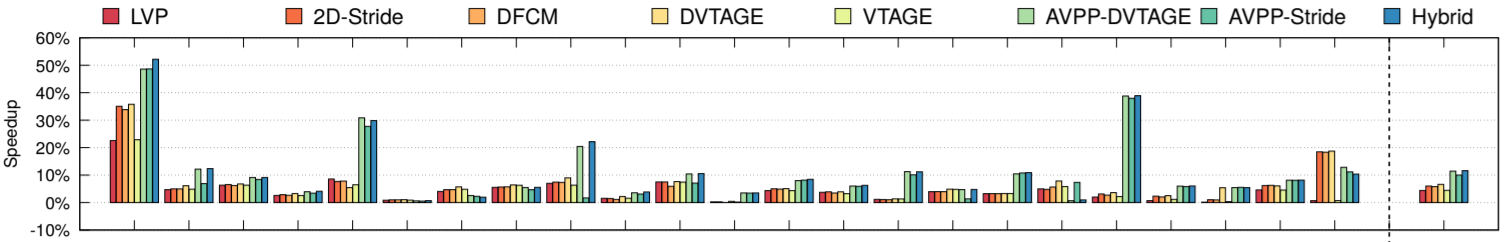 5.9%
11.2%
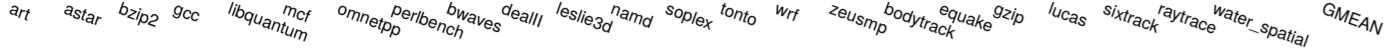 AVPP outperforms the state-of-the-art predictors
11.2% speedup over no value prediction
29
Evaluation: Energy
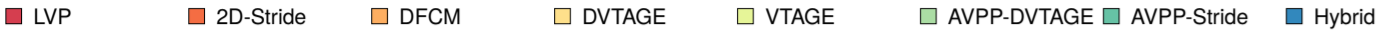 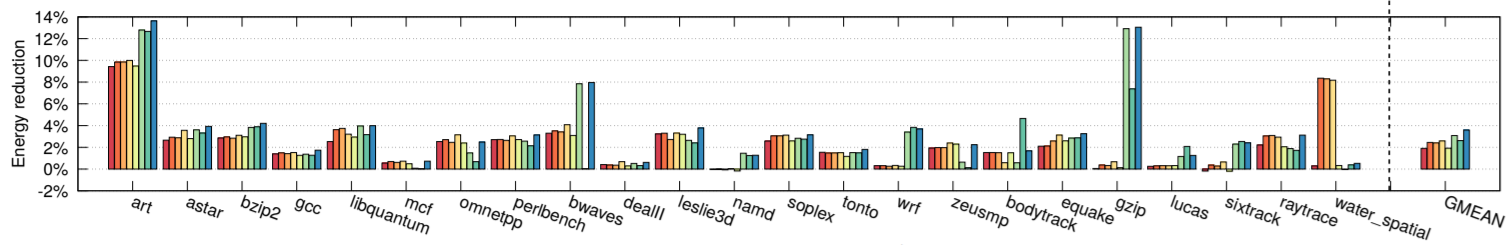 2.6%
3.7%
AVPP outperforms the state-of-the-art predictors
3.7% energy savings over no value prediction
30
Coverage of the Load Value Predictors
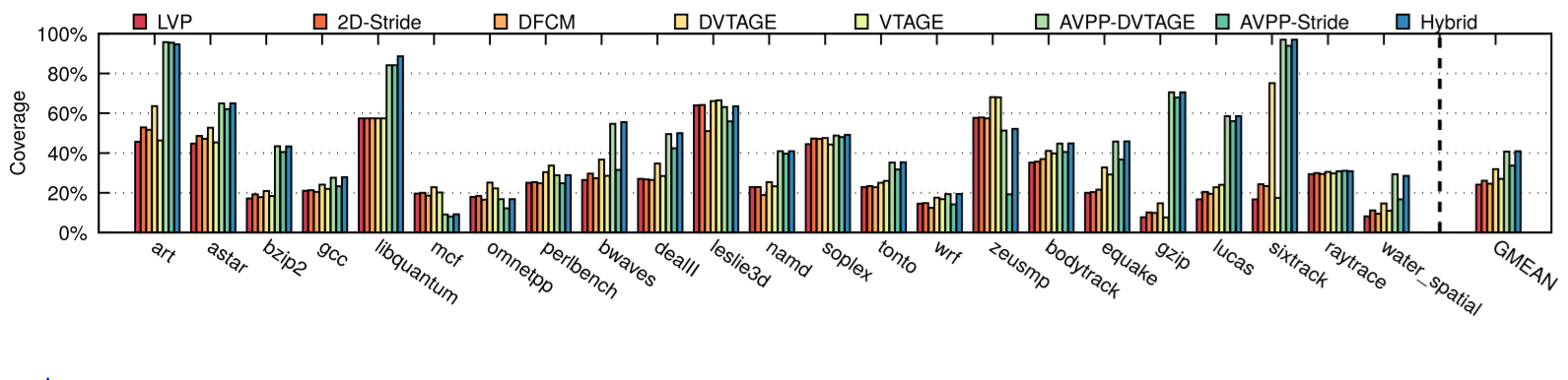 36%
44%
AVPP covers more load instructions than the state-of-the-art
AVPP covers 44% of the load instructions
Coverage of a predictor: percentage of loads for which a prediction is used for speculation
31
Evaluation: Accuracy
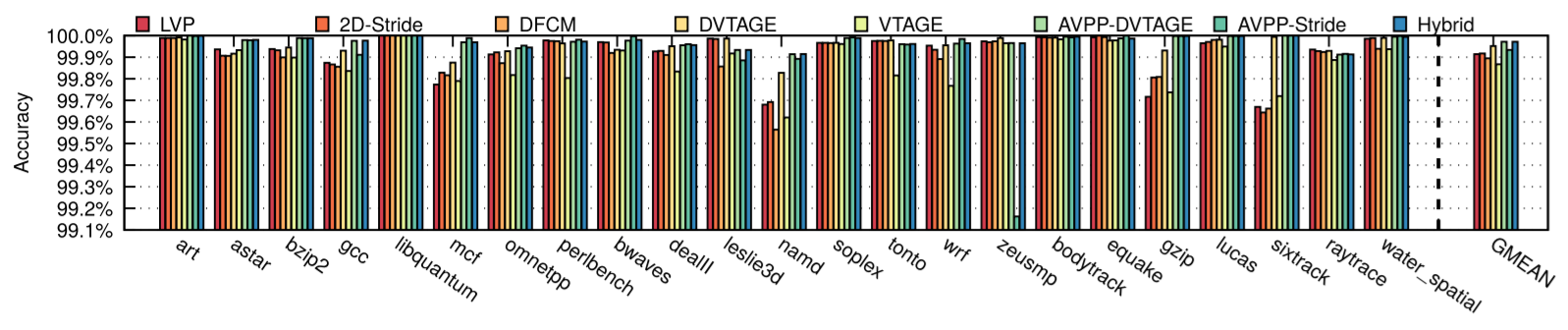 Accuracy is higher than 99.8% in all predictors 
because of the use of the confidence counters
32
Where are the Benefits Coming from?
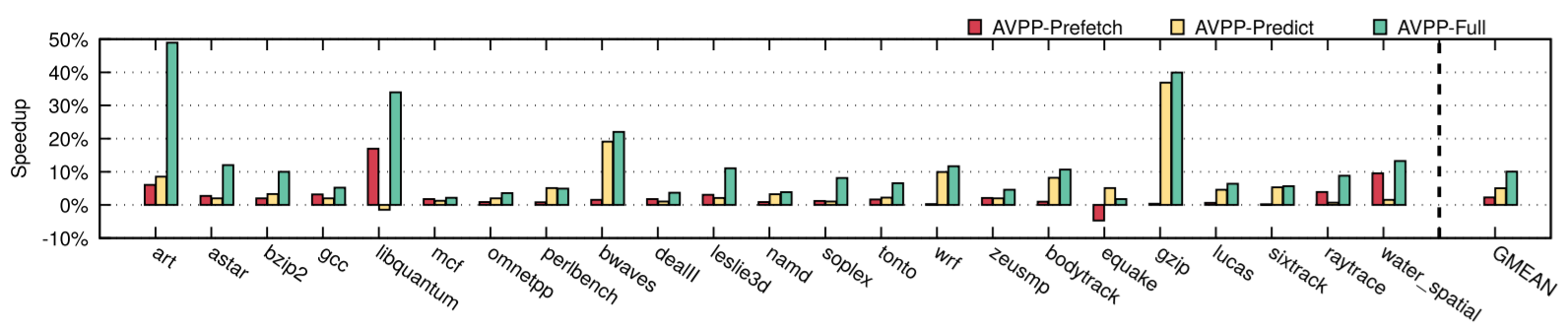 4.8%
10.6%
1.8%
AVPP prefetching alone does not provide significant performance improvement
AVPP prediction alone provides only 4.8% speedup
The full AVPP achieves 10.6% speedup
33
More Results in the Paper
Multi-core simulations
Cache hit distribution
Distribution of the prefetch request that hits in L1, L2 and main memory
Sensitivity studies on
Memory hierarchy (larger caches)
Load Queue size
Impact of different load value prediction implementation policies
34
AVPP Outline
Motivation and Goal
Motivation and Goal
Background
Reducing Hardware Complexity
Taxonomy of Value Prediction 
Mechanism: AVPP
Evaluation and Results
Conclusion
35
[Speaker Notes: Here is the outline for the talk today [CLICK]]
Executive Summary
Motivation: single-thread performance is critical for many applications
Problem: improving single-thread performance in modern processors requires techniques that significantly increase the hardware cost
Goal: revisit Load Value Prediction as an efficient way to improve single-thread performance
Contributions: 
We propose optimizations for reducing the hardware cost of load value prediction
We propose a new taxonomy of Value Prediction Policies
AVPP: 
New load value predictor that predicts the address first and the value next.
Increases the coverage of the predictor by prefetching the value of  a future instance of the load instruction
Results: 
AVPP outperforms all state-of-the-art value predictors in the context of load value prediction, and it is less complex than predicting all instructions
AVPP provides 11.2% system performance improvement and 3.7% energy savings compared to no value prediction.
36
[Speaker Notes: To begin, I will give a brief overview. [CLICK]  many applications are limited by the single thread performance. [CLICK] The problem is that achieving performance benefits require significant hardware cost [CLICK] The goal is to revisit load value prediction as a low cost alternative to improve single-thread performance. We propose [CLICK] AVPP, a mechanism]
AVPP: 
Address-first Value-next Predictor 
with Value Prefetching for Improving the Efficiency of Load Value Prediction
Lois Orosa, Rodolfo Azevedo and Onur Mutlu
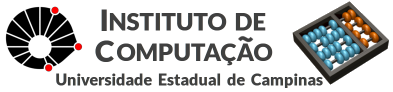 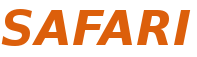 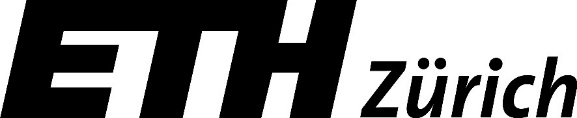 BACKUP
38
Cache Hit Distribution 
of the predicted load instructions
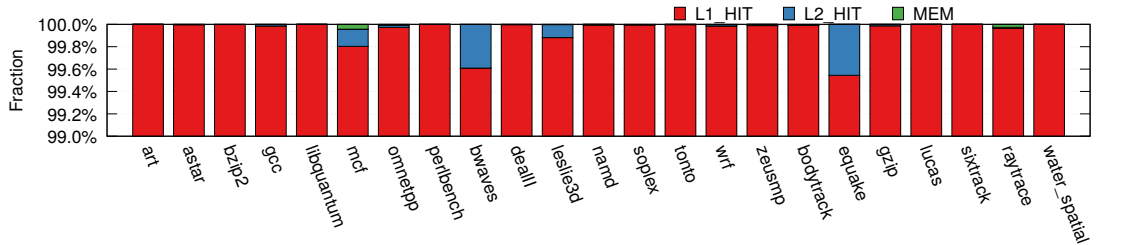 Most of the predicted load instructions 
hit into L1 cache
39
Cache Hit Distribution 
of AVPP-DVTAGE prefetch requests
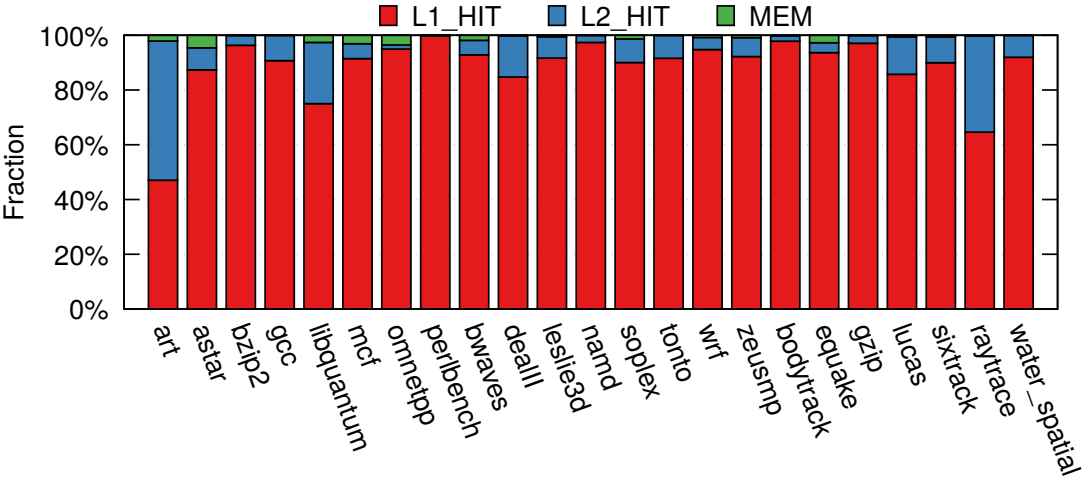 Most of the AVPP prefetch requests hit into L1 cache
40
Coverage of AVPP-DVTAGE 
with and without prefetching
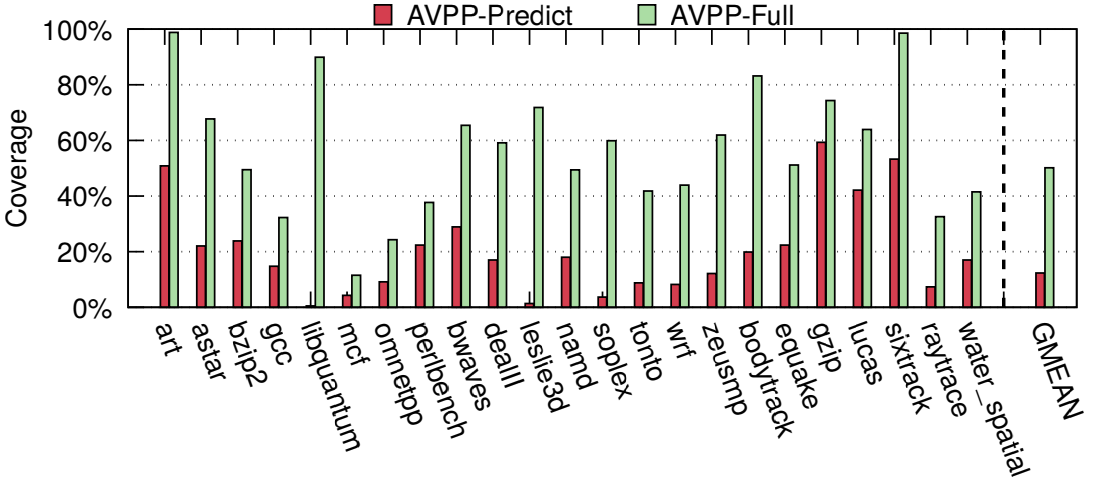 The coverage of the predictor 
largely improves with prefetching
41
VT hit rate with and without prefetching
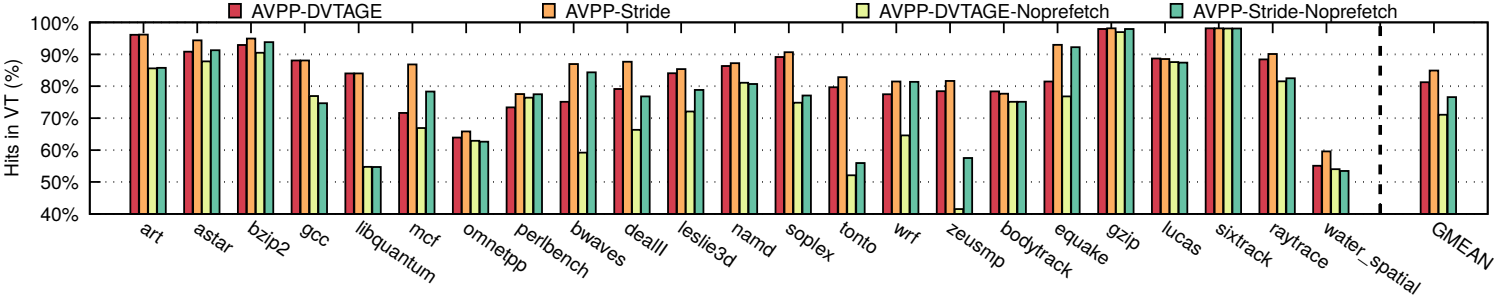 Prefetching increases the VT hit rate
42
Impact of the Prediction Policies
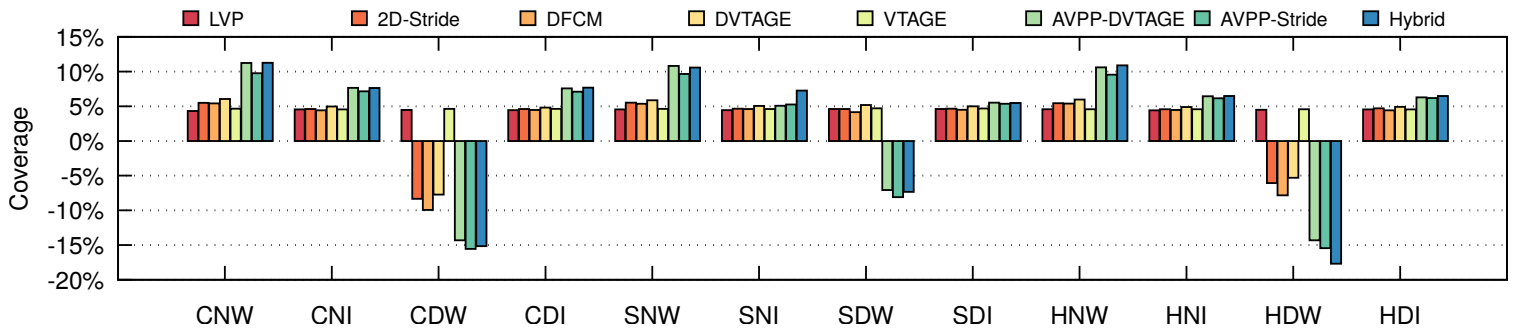 The best policy depends on the microarchitecture
43
Impact of the Predictor Size
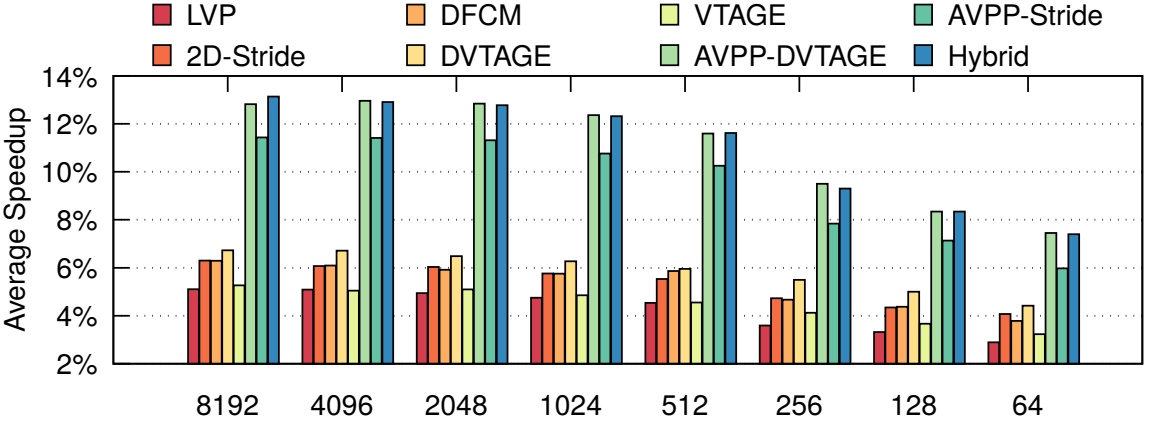 512 entries is a sweet spot
44
Impact of the VT Table Size
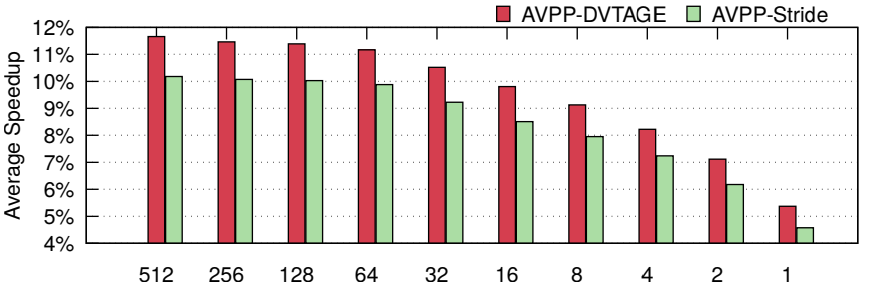 64 VT entries is a sweet spot
45
Impact of Cache Configurations
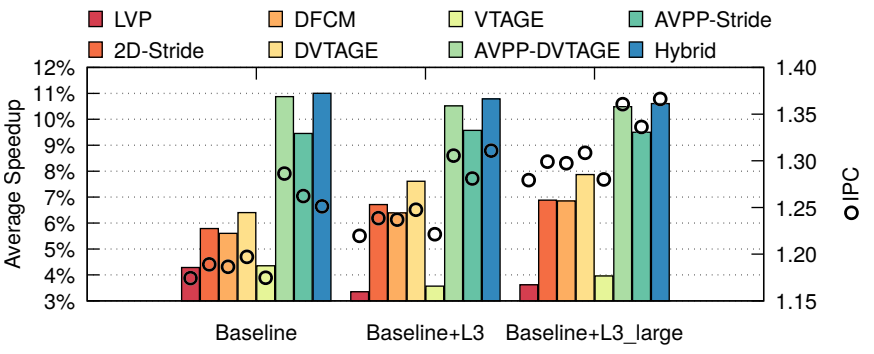 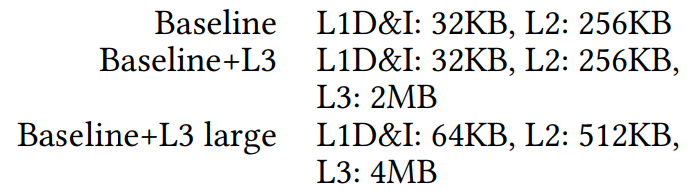 The speedup of load value prediction does not depend much on the cache configuration
46
Store Set Prediction 
and L2 Prefetching
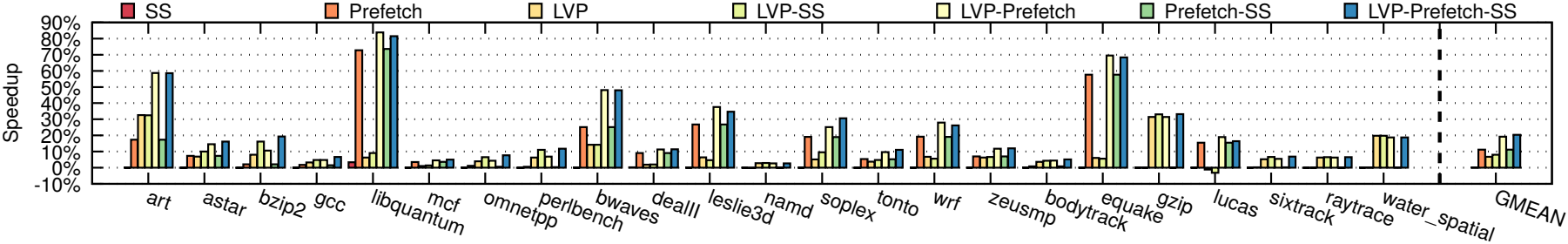 The L2 Prefetcher and Load Value Prediction (LVP) are complementary
47
L1 prefetching VS AVPP
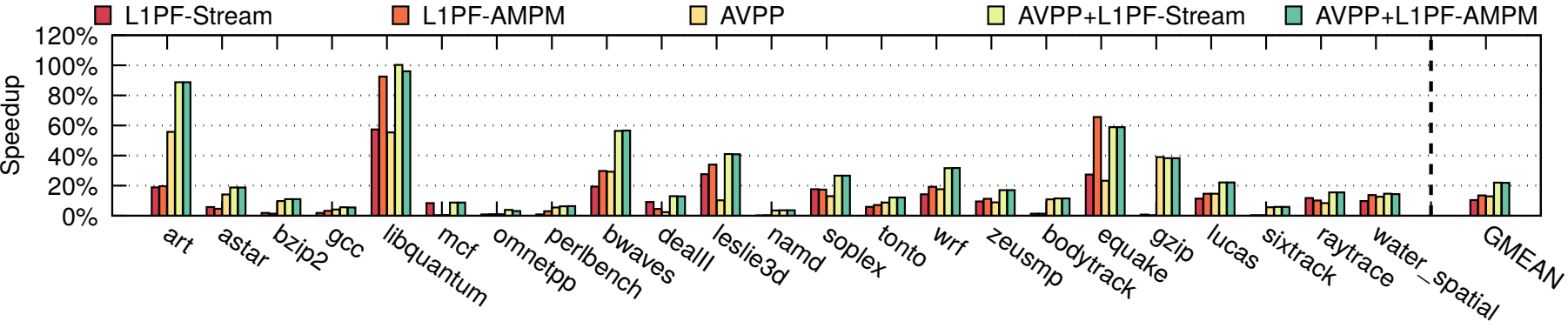 When AVPP and L1 prefetcher are used together
 the performance is additive in many benchmarks
48
Multithreaded and Multiprogram Mixes
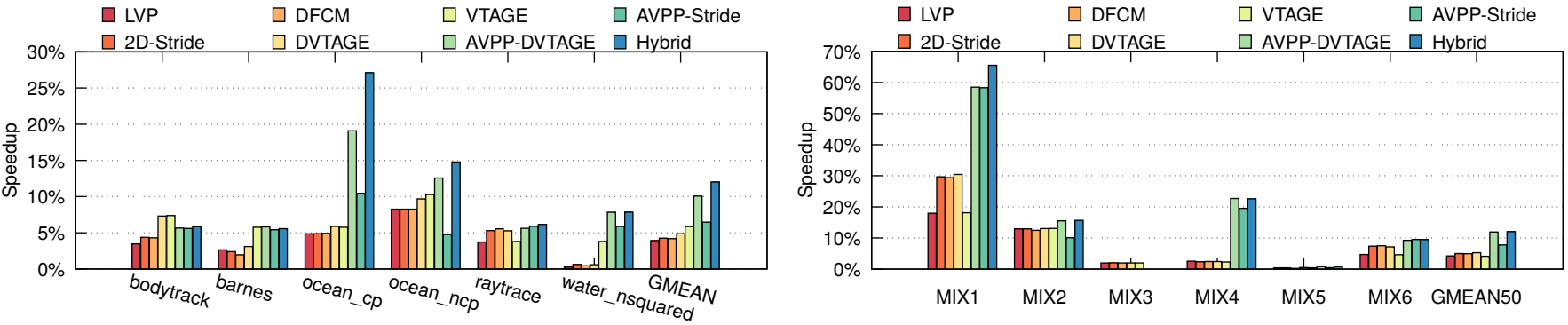 AVPP outperforms previous predictors
49